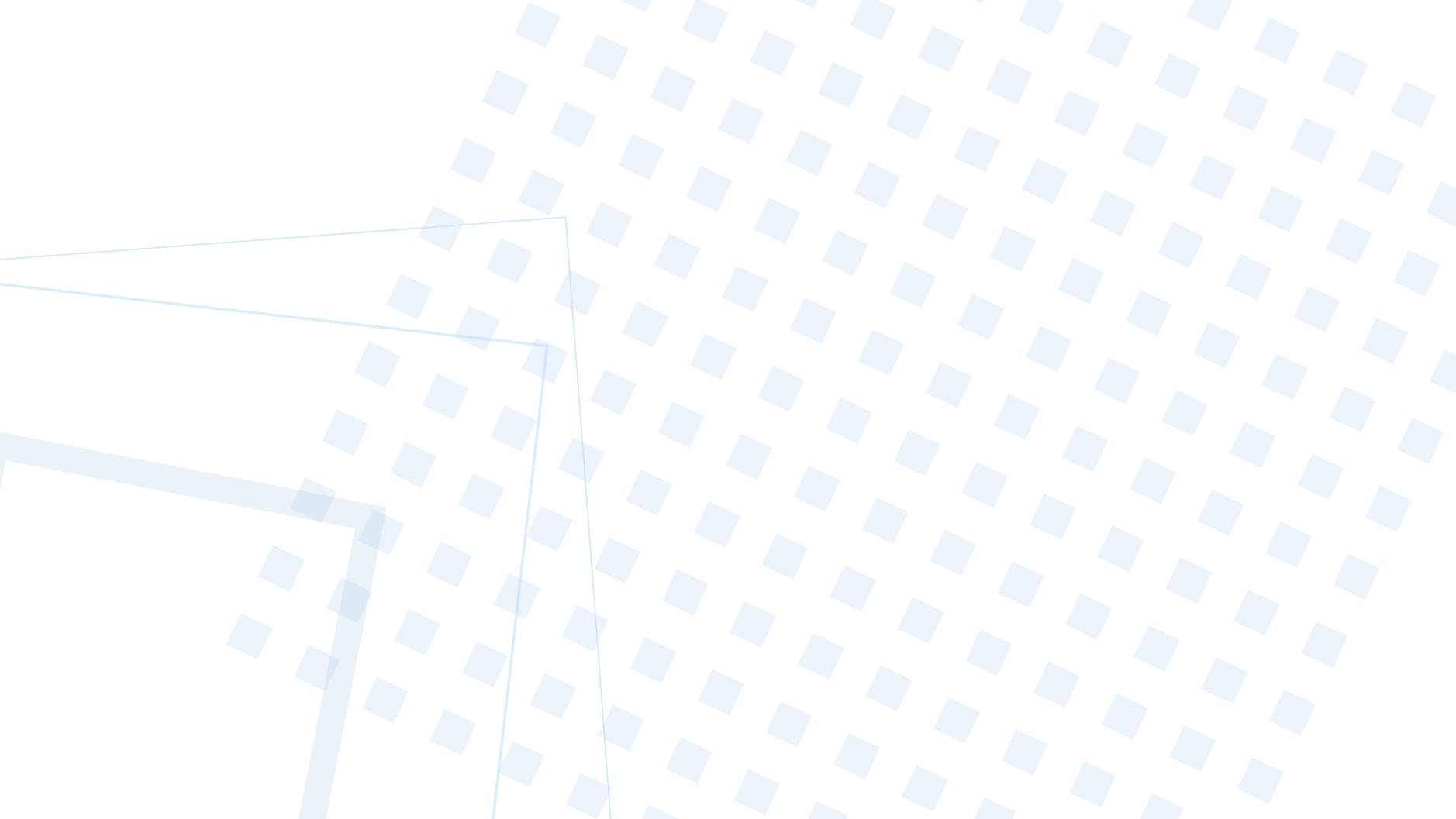 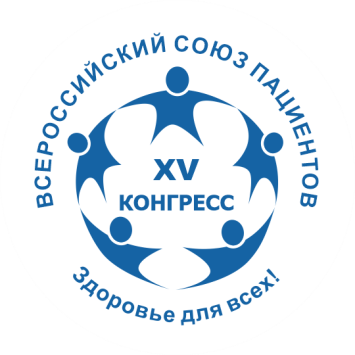 ТРЕНИНГ ОБЩЕСТВЕННЫХ ЭКСПЕРТОВ ПАЦИЕНТСКОГО ДВИЖЕНИЯ
Ресурсы и возможности для НКО 
в вашем регионе
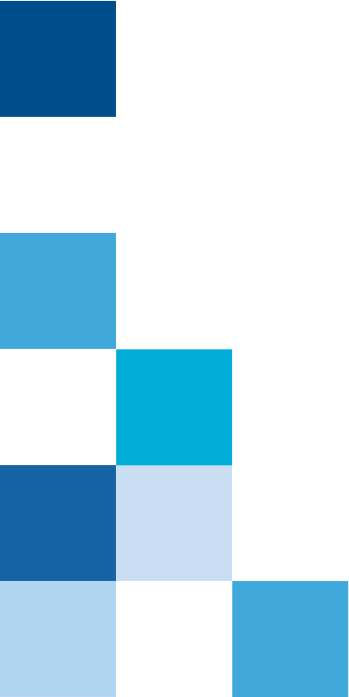 Гревцева Оксана Евгеньевна
Директор автономной некоммерческой организации всесторонней поддержки больных РС «Расстояние», г. Липецк
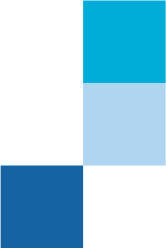 Москва, 27 ноября – 1 декабря 2024
https://congress-vsp.ru/xv/
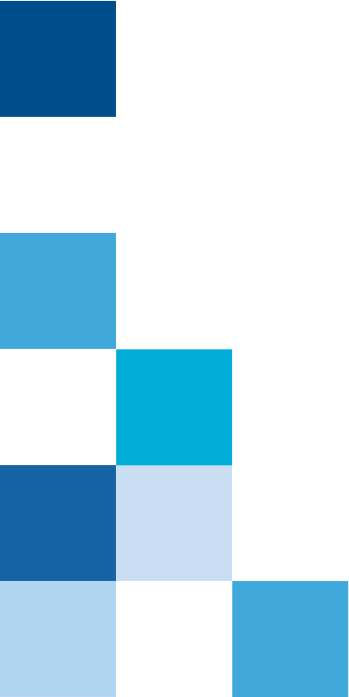 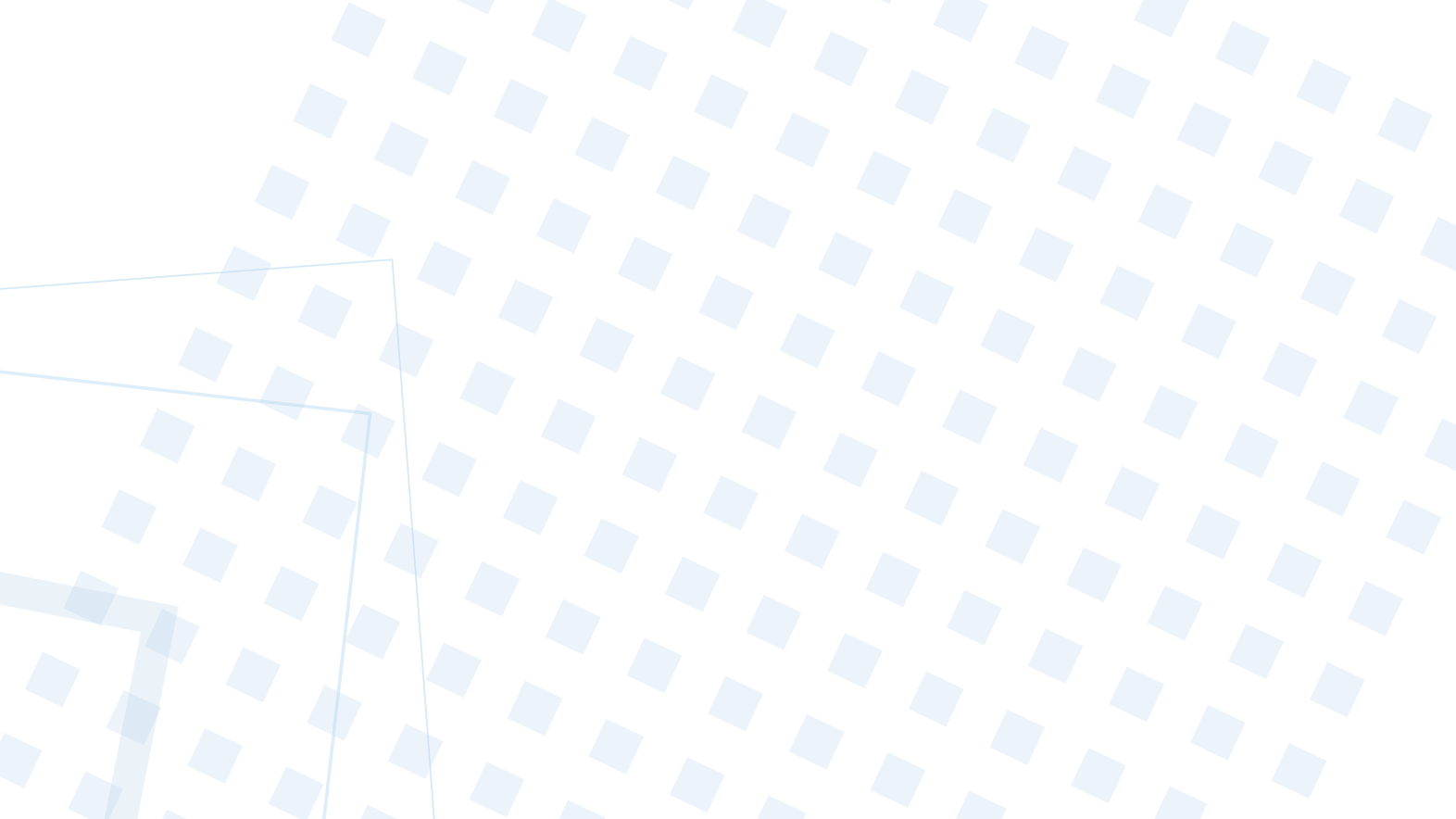 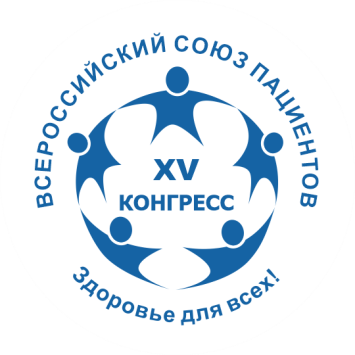 ТРЕНИНГ ОБЩЕСТВЕННЫХ ЭКСПЕРТОВ ПАЦИЕНТСКОГО ДВИЖЕНИЯ
Ресурсы и возможности для НКО 
в вашем регионе
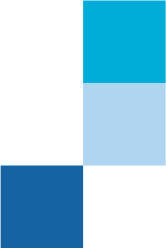 Гревцева Оксана Евгеньевна
Директор автономной некоммерческой организации всесторонней поддержки больных РС «Расстояние», г. Липецк
Москва, 27 ноября – 1 декабря 2024
https://congress-vsp.ru/xv/
РЕСУРСЫ НЕКОММЕРЧЕСКОЙ ОРГАНИЗАЦИИ
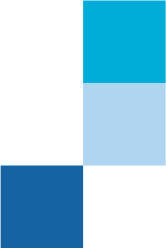 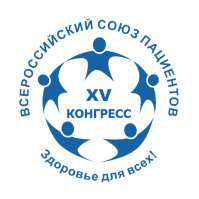 Основные проблемы некоммерческой организации
 связаны с ресурсами

недостаток финансовых средств
отсутствие помещения
недостаток оборудования
недостаток информационной поддержки
нехватка квалифицированных кадров
нехватка волонтеров
недоверие
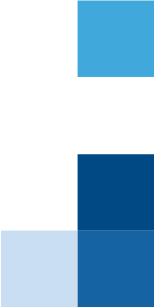 Тренинг общественных экспертов пациентского движения                                         https://congress-vsp.ru/xv/
ВНУТРЕННИЕ РЕСУРСЫ
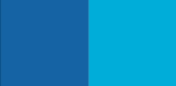 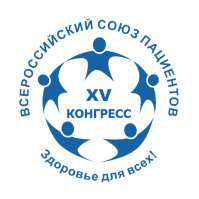 Некоммерческие организации работают для людей, 
решая социально значимые задачи.  
НО
 Без людей организация не сможет развиваться

СТАЛКИВАЕМСЯ С ПРОБЛЕМАМИ
Потребительское отношение членов организации
Члены организации находятся в позиции «получатель»
Бесплатно, значит плохо
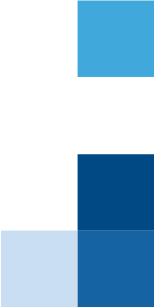 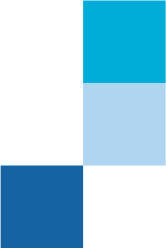 Тренинг общественных экспертов пациентского движения
!!!!!!   ВСЕ ДЕЛО В КОММУНИКАЦИИ
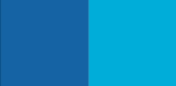 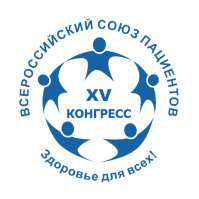 Важно налаживать коммуникацию внутри сообщества/организации

Важно выстраивать внешние коммуникации
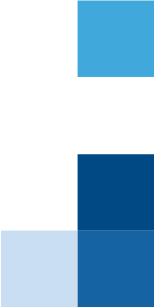 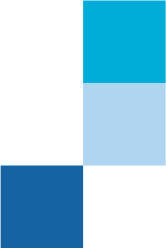 Тренинг общественных экспертов пациентского движения
ИНСТРУМЕНТЫ
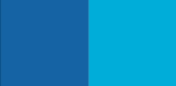 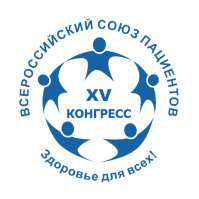 Необходимо взаимодействие с членами сообщества
Анкетирование (мотивация, потребности)
Он-лайн встречи
Индивидуальные встречи
«Теплые» встречи – важно создать атмосферу
Возможности для взаимного развития и обучения 
Праздники, поездки
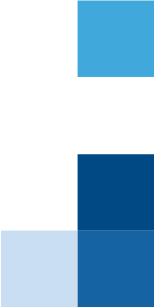 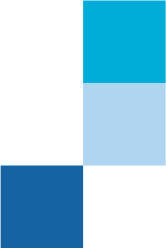 Тренинг общественных экспертов пациентского движения
ВНЕШНИЕ РЕСУРСЫ
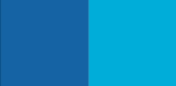 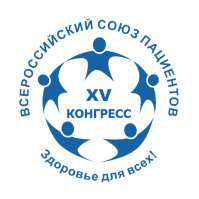 Установка партнерских отношений

некоммерческими организациями
государственные организации
коммерческие организации
интернет, социальные сети
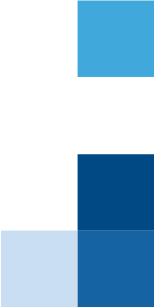 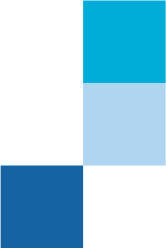 Тренинг общественных экспертов пациентского движения
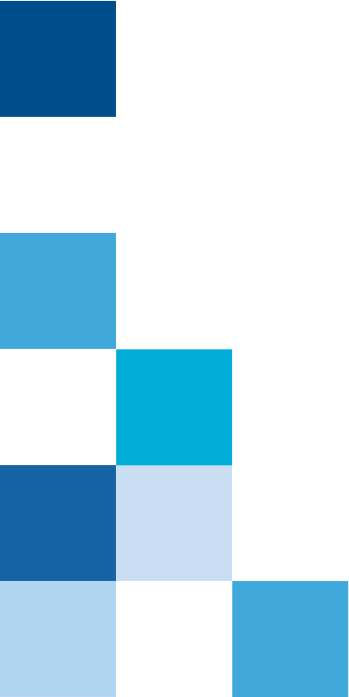 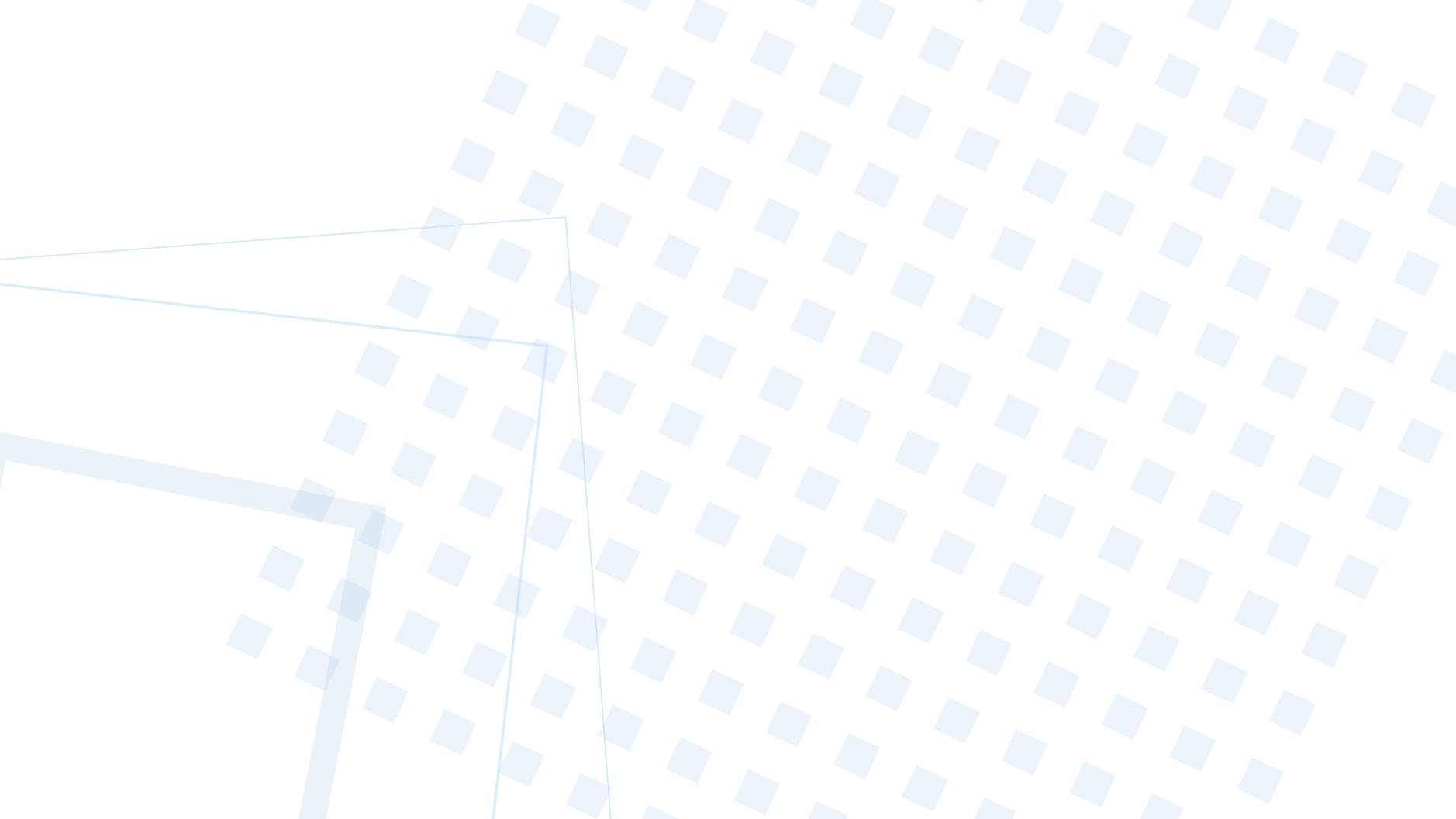 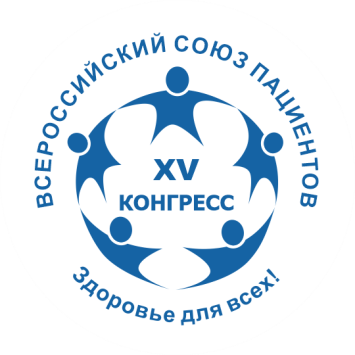 БЛАГОДАРЮ ЗА ВНИМАНИЕ!
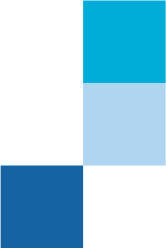 Тренинг общественных экспертов пациентского движения
https://congress-vsp.ru/xv/
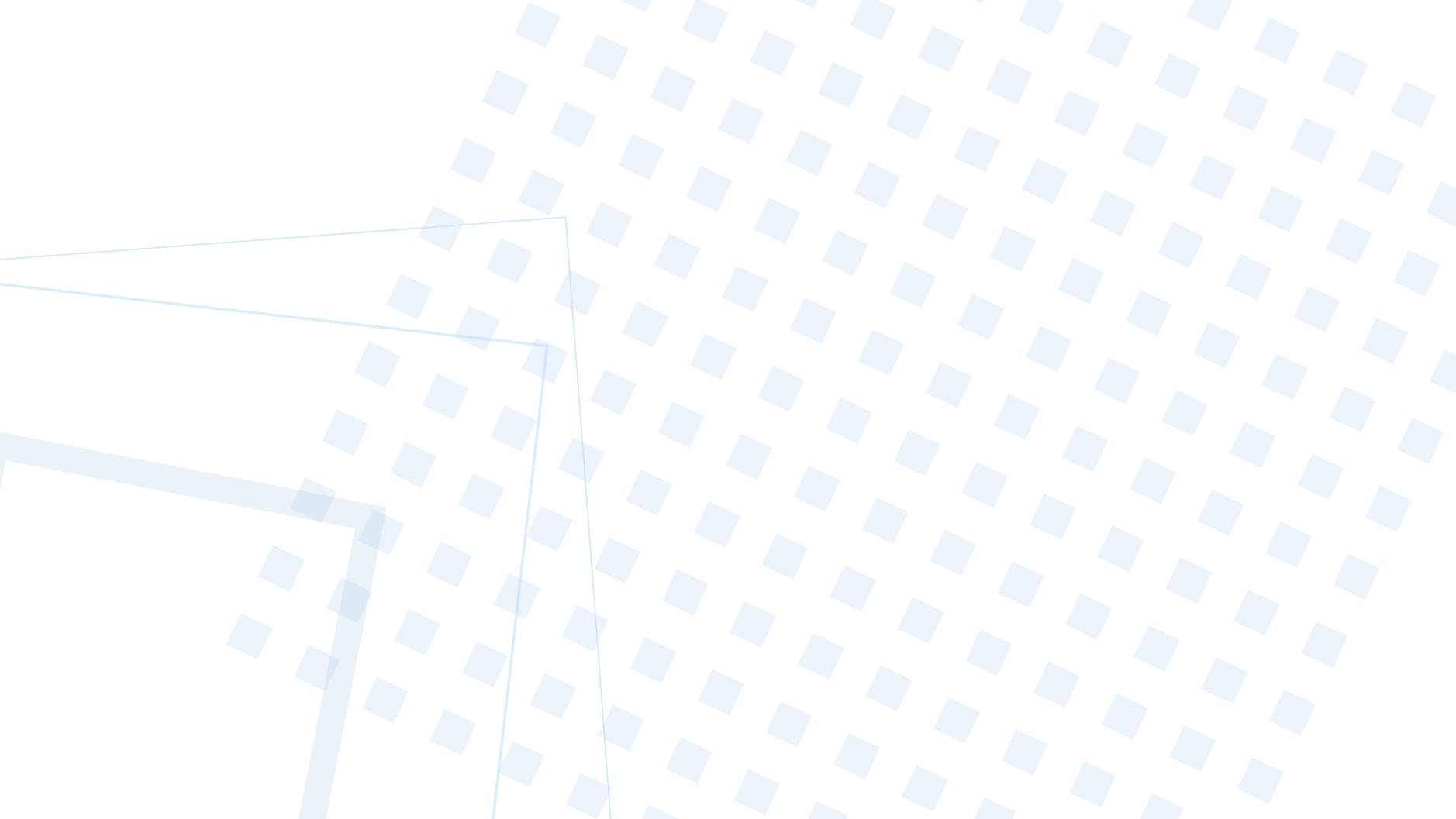 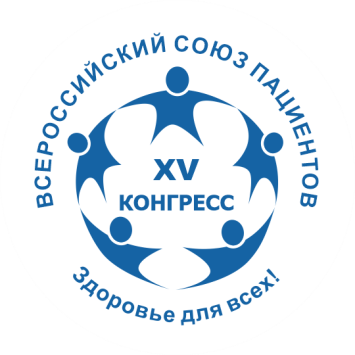 БЛАГОДАРЮ ЗА ВНИМАНИЕ!
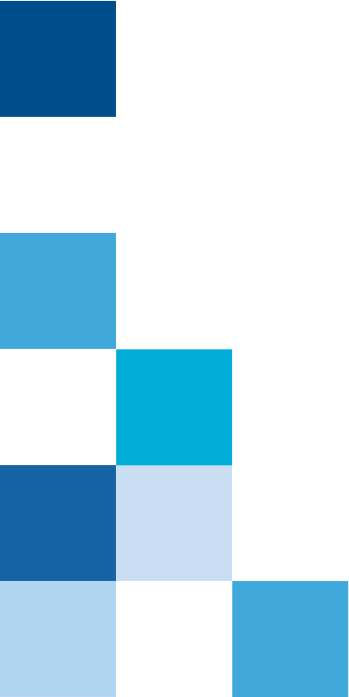 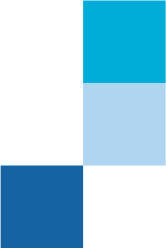 ТРЕНИНГ ОБЩЕСТВЕННЫХ ЭКСПЕРТОВ ПАЦИЕНТСКОГО ДВИЖЕНИЯ
https://congress-vsp.ru/xv/